MQXFA1 (QXFP coils) measurementsat SG locationsLBNL
Heng Pan, Dan Cheng
03/23/2017
Outline
MQXFA1 Coils Cross section Measurements
03/23/2017
QXF Coil CMM measurements at LBNL
2
CMM Measurements
All LBNL data was taken using a Zeiss Accura for CMM
Calypso software post-processed data 
All surfaces were “best-fit” to reference geometry with equal weighting
However, the alignment was not included in the MQXFA1 coils measurements (therefore, no asymmetry data)
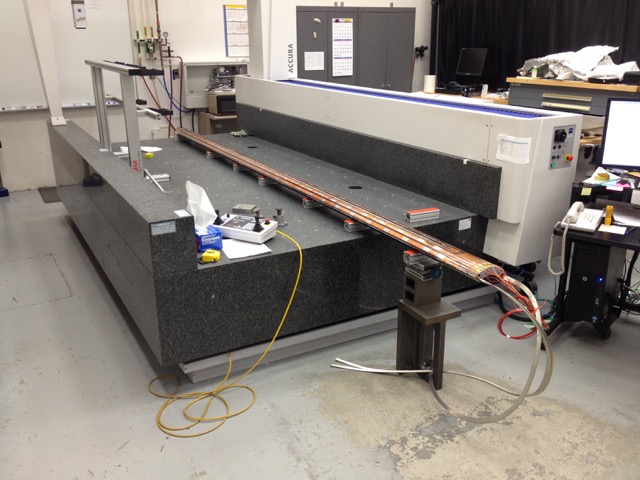 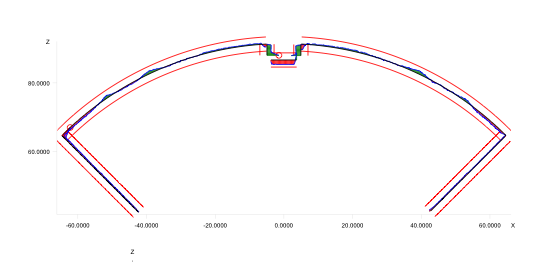 03/23/2017
QXF Coil CMM measurements at LBNL
3
Dummy Coil Cross Section Measurements
Data was only processed at a subset (SG locations) of all the cross section measurements available:
740 mm
1940 mm
3140 mm
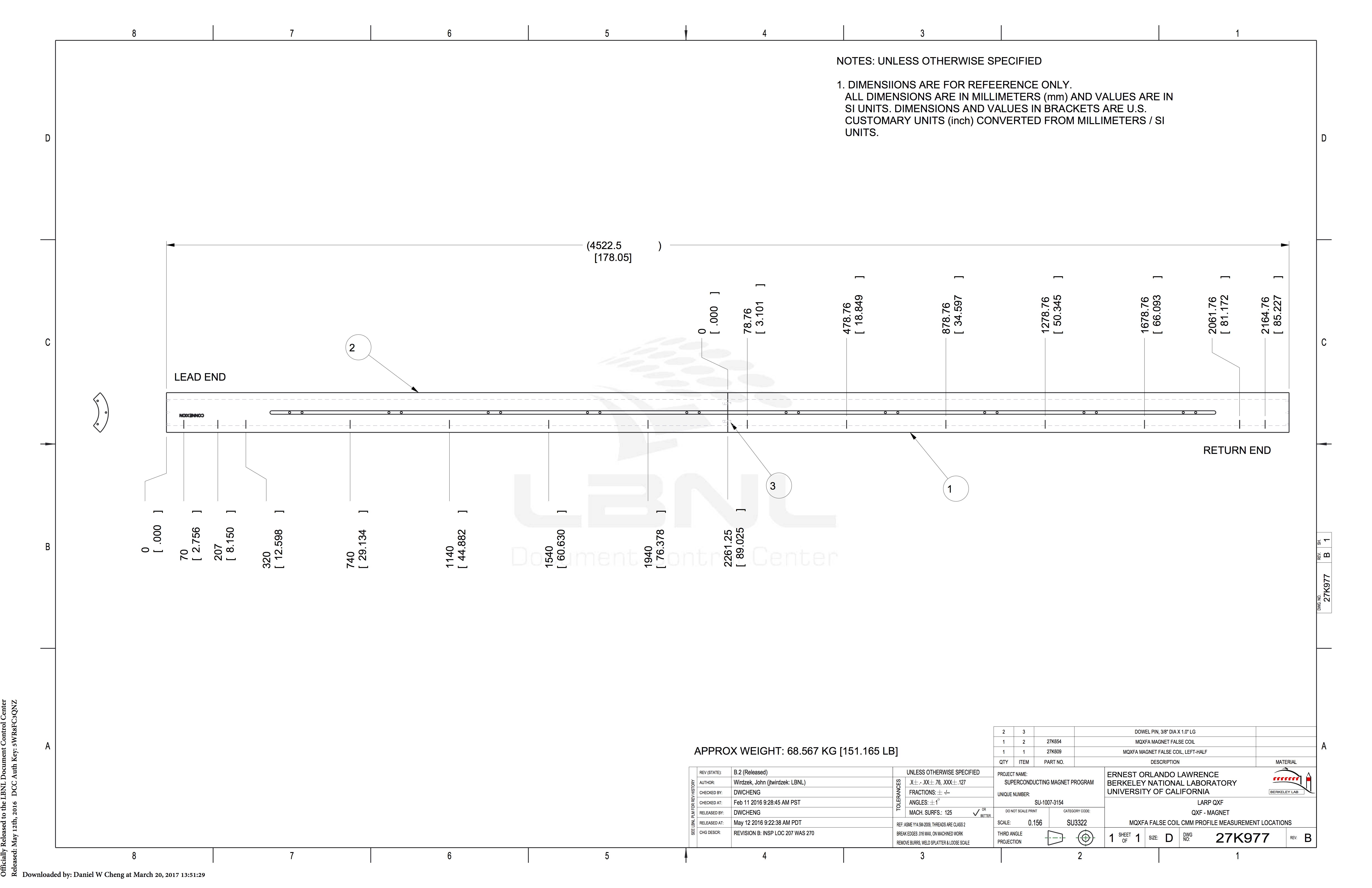 3140 mm
CMM Model Standard:
Inner Radius: 74.75 mm
Outer Radius: 113.376 mm
Midplane offset: 0.125 mm
740 mm
1940 mm
03/23/2017
QXF Coil CMM measurements at LBNL
4
Post-processing at 740 mm from LE
Profile: ± 2 mil
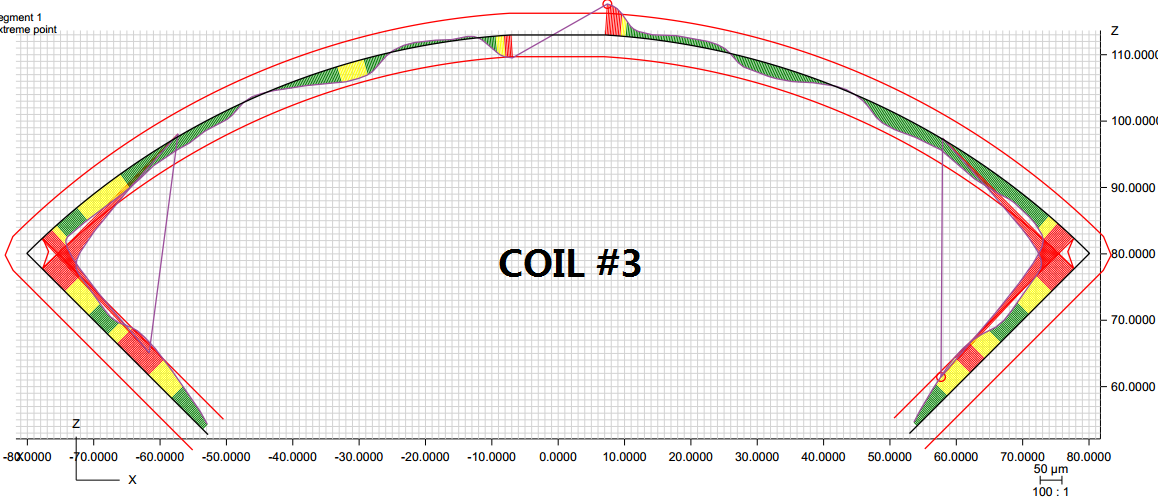 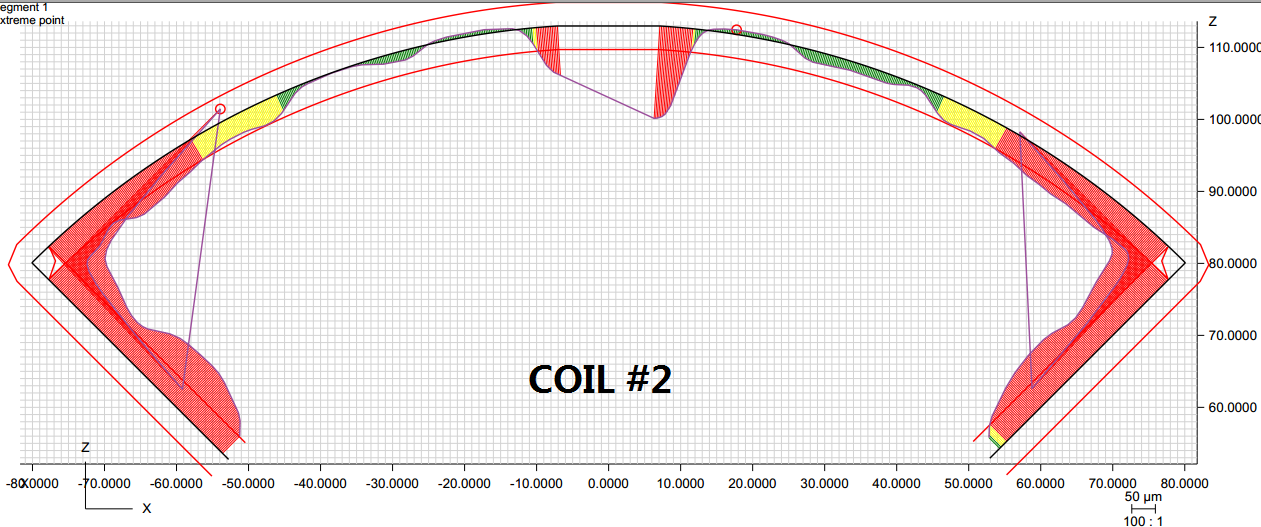 Radial:         -0.001”
Midplane:  -0.004”
Radial:         -0.001”
Midplane:  -0.002”
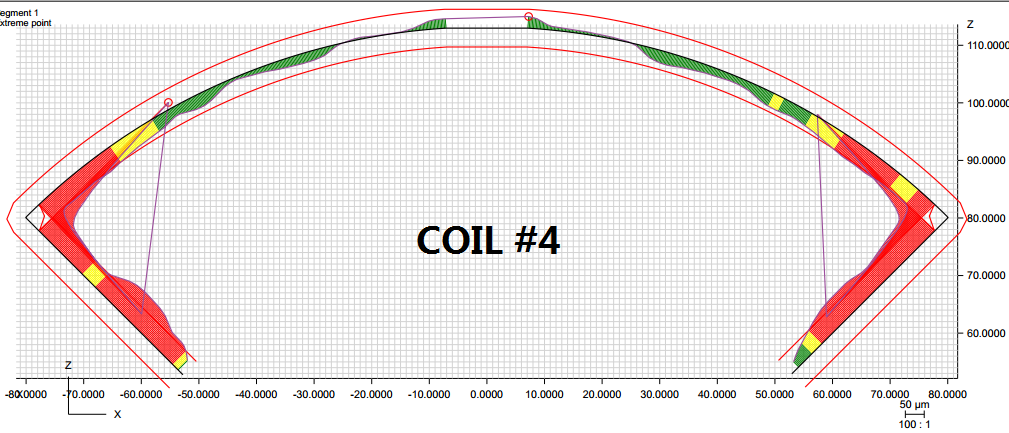 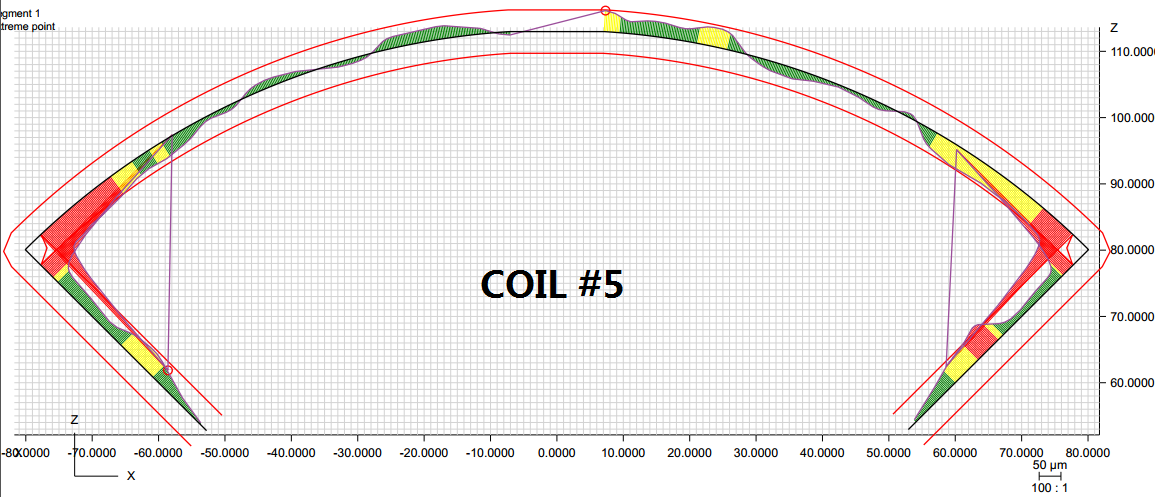 Radial:         -0.001”
Midplane:  -0.002”
Radial:         0”
Midplane:  -0.0015”
03/23/2017
QXF Coil CMM measurements at LBNL
5
Post-processing at 1940 mm from LE
Profile: ± 2 mil
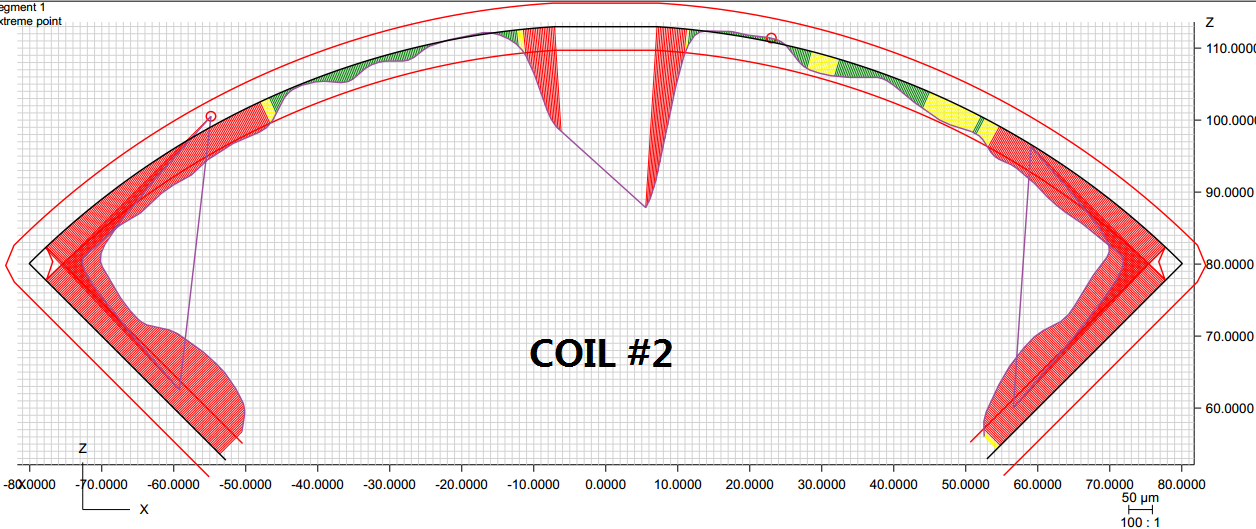 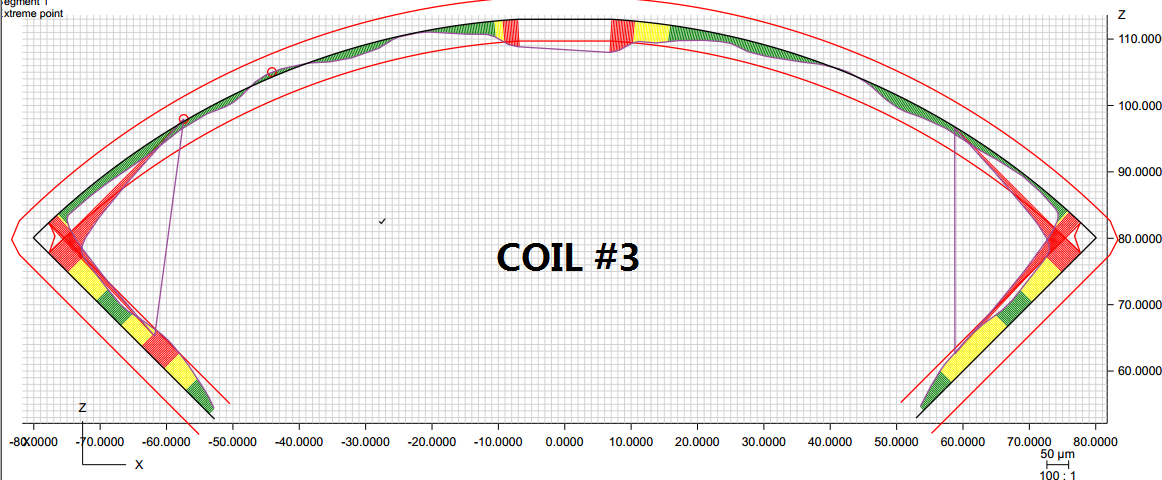 Radial:         -0.0015”
Midplane:  -0.004”
Radial:         -0.001”
Midplane:  -0.002”
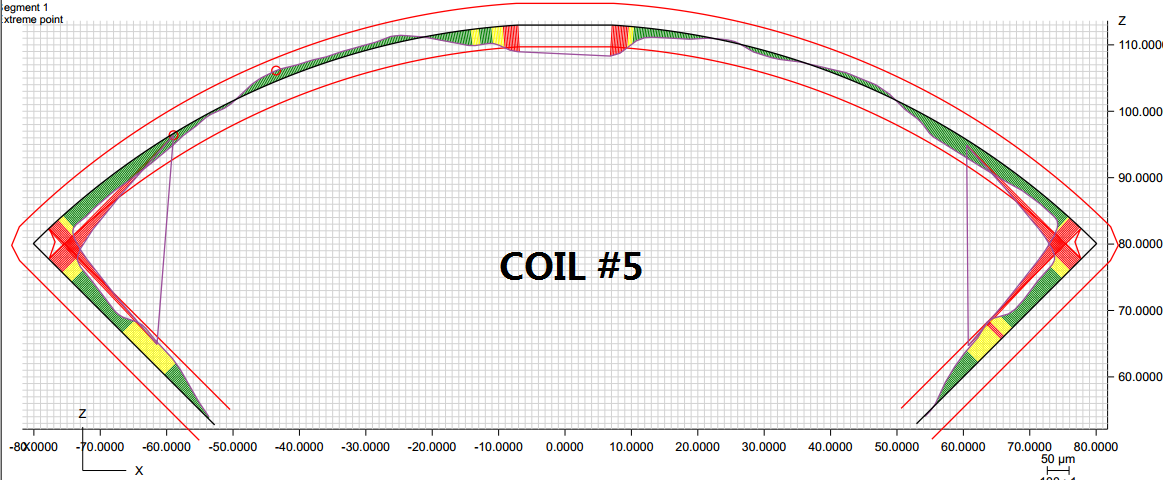 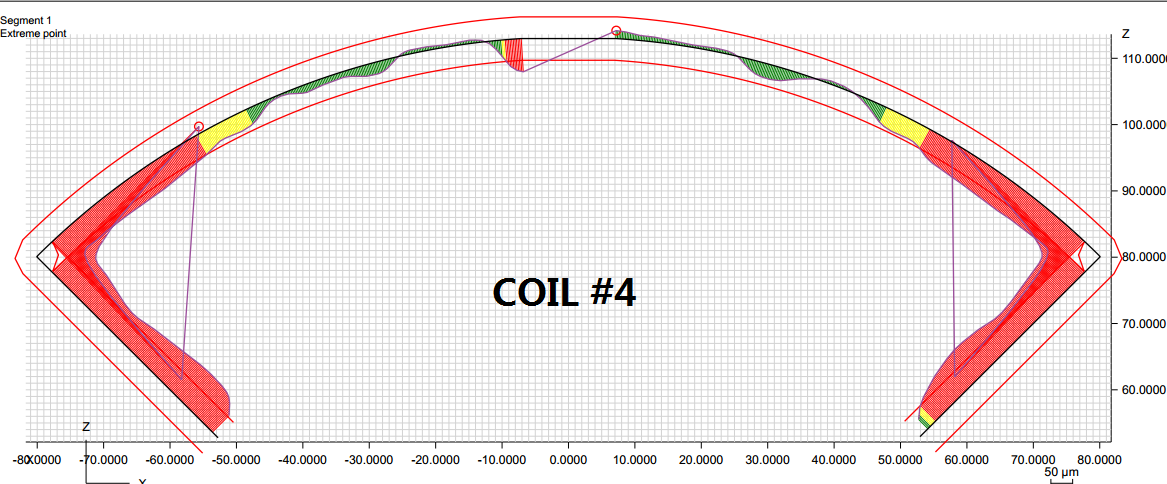 Radial:         -0.0005”
Midplane:  -0.0015”
Radial:         -0.0015”
Midplane:  -0.003”
03/23/2017
QXF Coil CMM measurements at LBNL
6
Post-processing at 3140 mm from LE
Profile: ± 2 mil
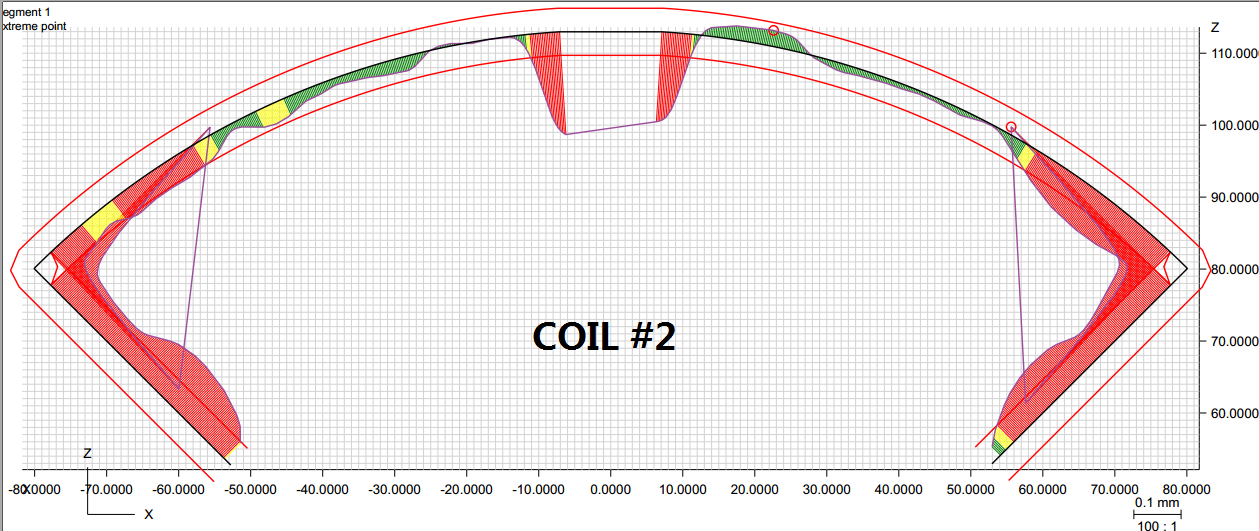 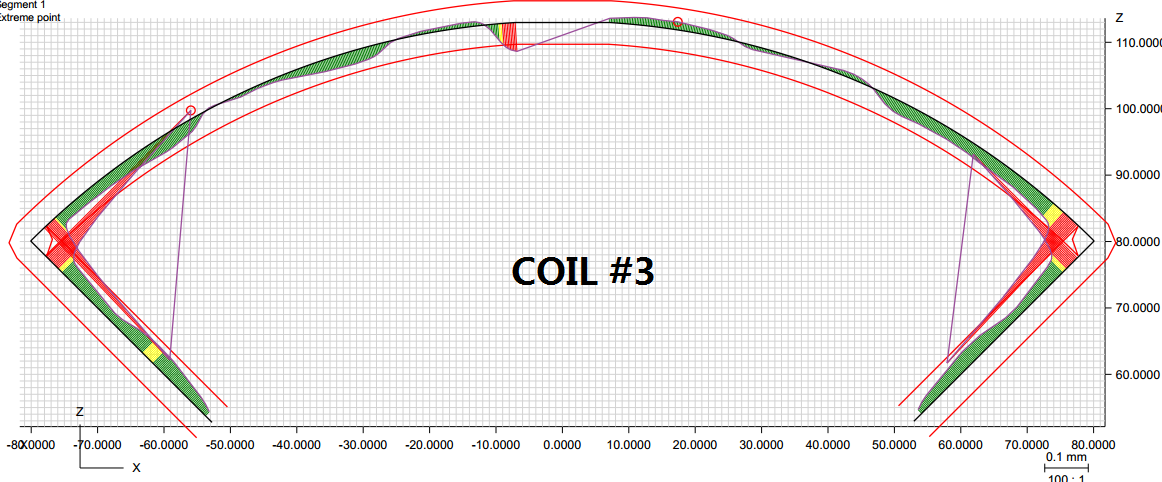 Radial:       -0.0015”
Midplane:  -0.004”
Radial:         -0.0005”
Midplane:  -0.001”
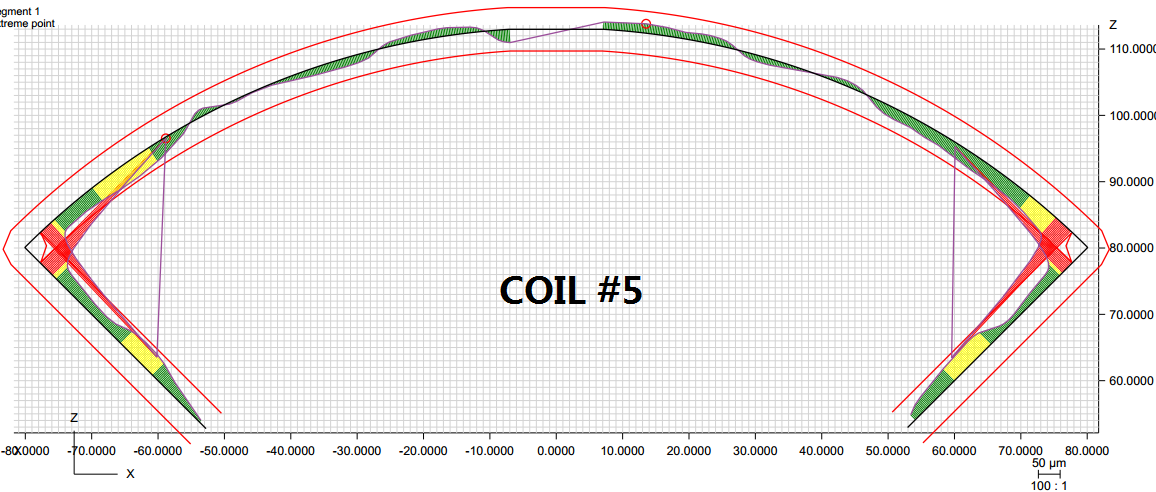 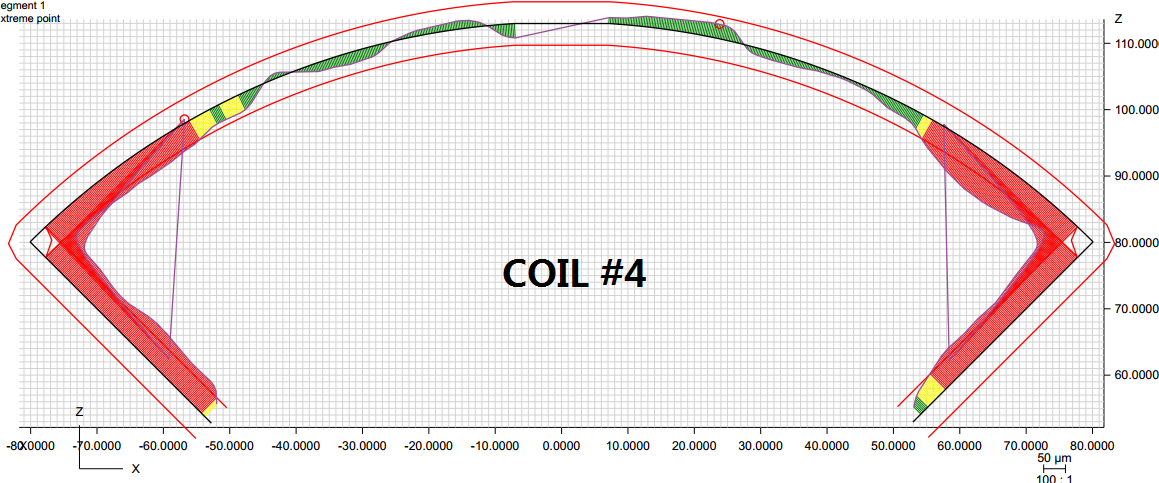 Radial:         -0.001”
Midplane:  -0.002”
Radial:         0”
Midplane:  -0.001”
03/23/2017
QXF Coil CMM measurements at LBNL
7
Effective coil OR (mm)
Nominal OR: 113.376 mm
Coil OR Dev. from Nominal
03/23/2017
QXF Coil CMM measurements at LBNL
8
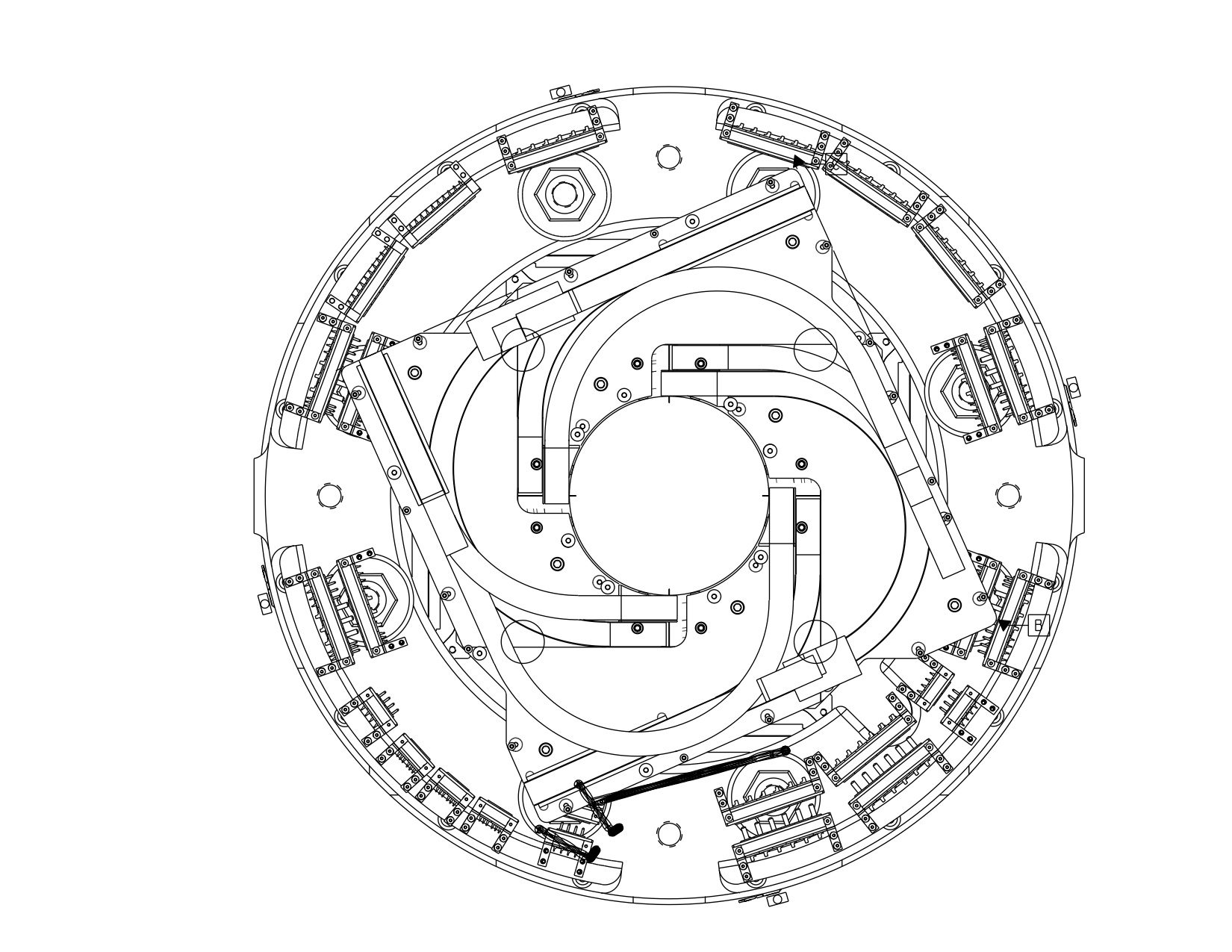 Sec3-Sec2 Splice
Sec3 In (-)
Sector 2
Sector 1
Sec1 Out (+)
Sec2 In
Sec1-Sec4 Splice
Sec2 Out
Sec4 Out
Sec1 In
Sec4 In
Sec3 Out
Sector 3
Sector 4
Sec2-Sec4 Splice
Splice Order:  (+) o1i – i4o – i2o – o3i (-)
Coil Order Constraints
8 x dmidplane = 2 p x dROR
Bring all coils to same collar arc length
Splice order
changed quadrants in 10/2016 to match CERN’s naming conventions
Sectors 4 and 2 are the only options for QXFP03
Shifted due Undersized
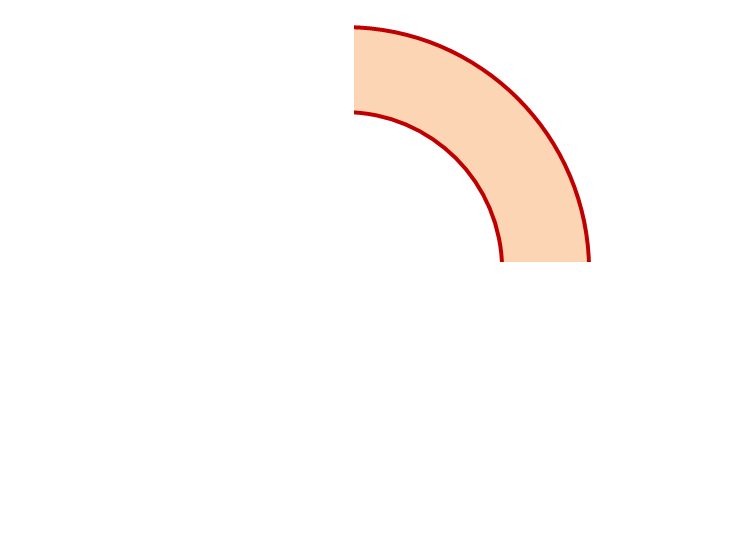 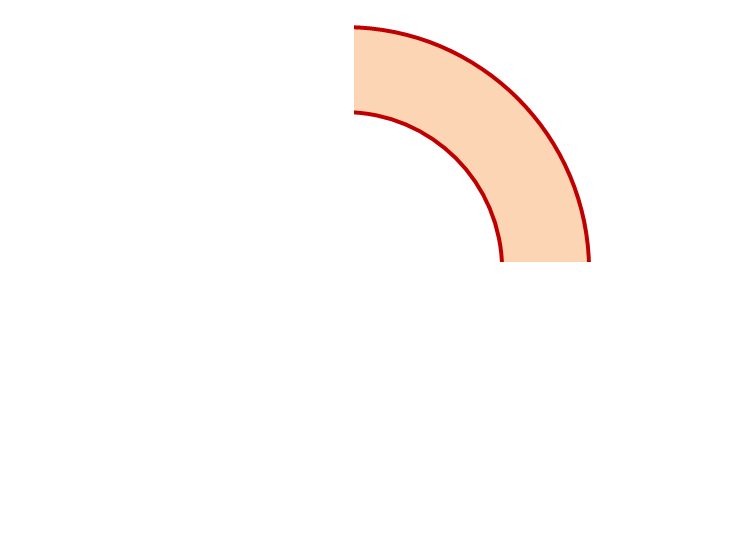 3
2
Add shim to match OR larger coils
Add midplane shim to match effective arc length
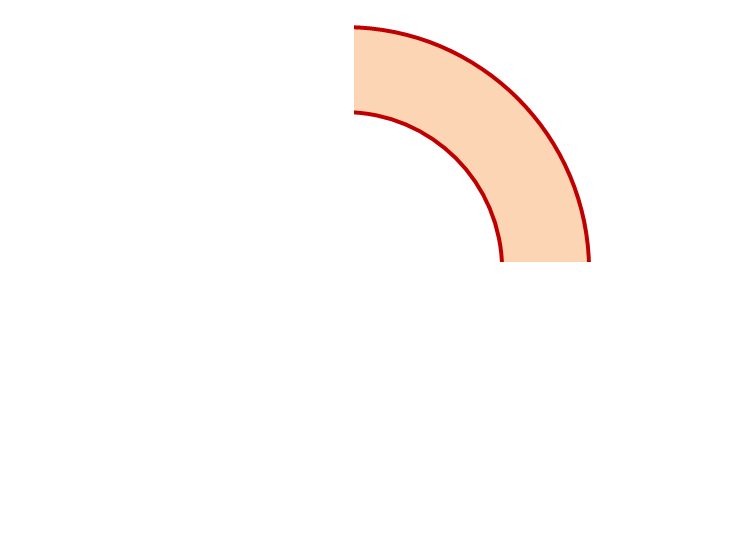 Add midplane shim to match effective arc length
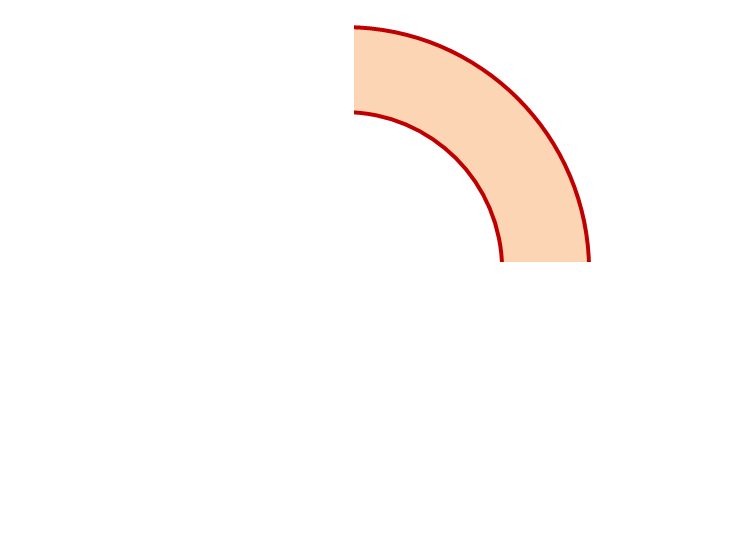 Add shim to match OR larger coils
4
Shifted due Undersized
5
03/23/2017
QXF Coil CMM measurements at LBNL
10
Backup Slides
From MQXFA1 Coils and Conductor Readiness Review
https://indico.fnal.gov/conferenceDisplay.py?confId=14087
03/23/2017
QXF Coil CMM measurements at LBNL
11
Coil Azimuthal Size (L + R)
E. Holik | QXFP01a, QXFP01b, QXFP03 CMM
12
4/28/17
Measured Coil Radius
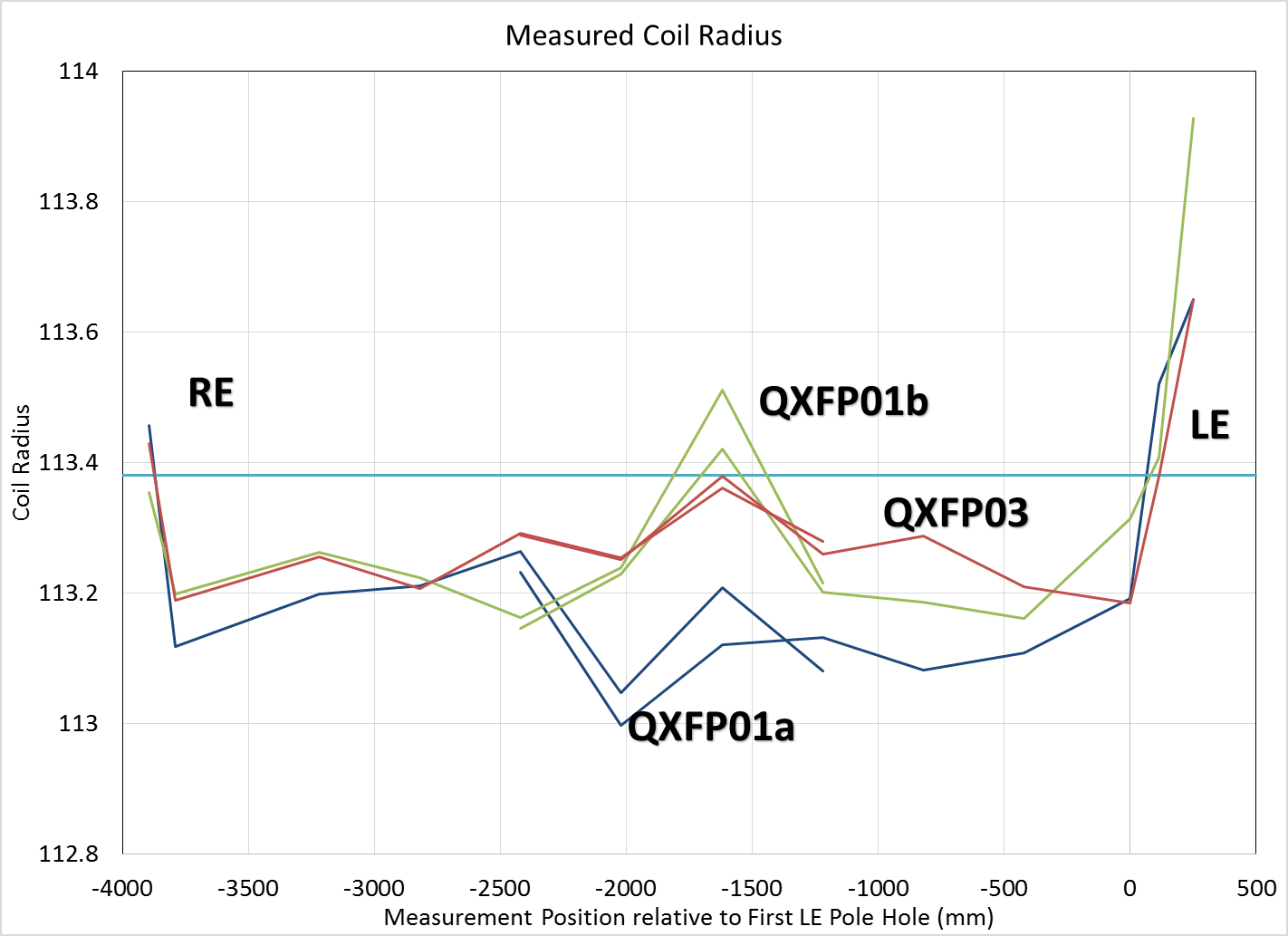 E. Holik | QXFP01a, QXFP01b, QXFP03 CMM
13
4/28/17
QXFP02 & 04
Coil Size:
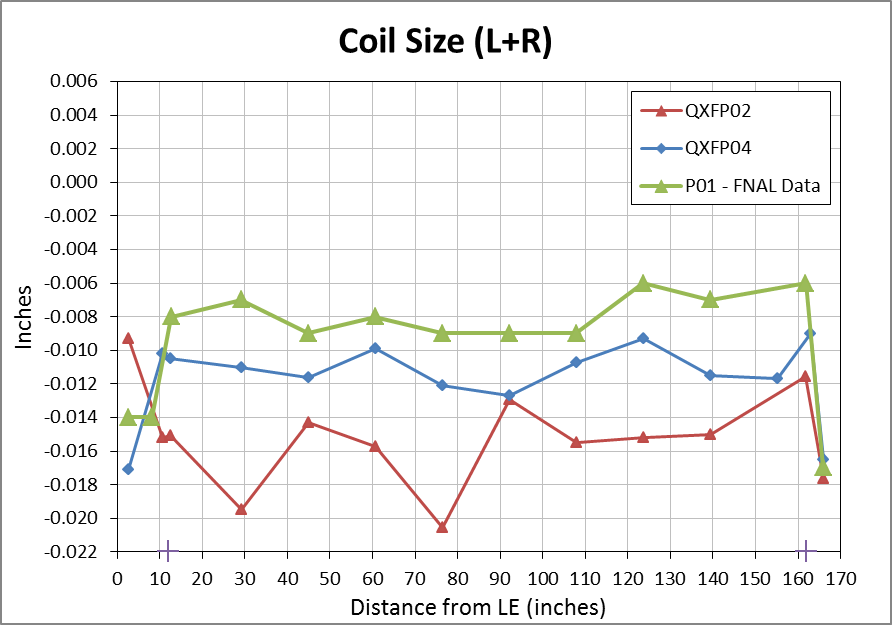 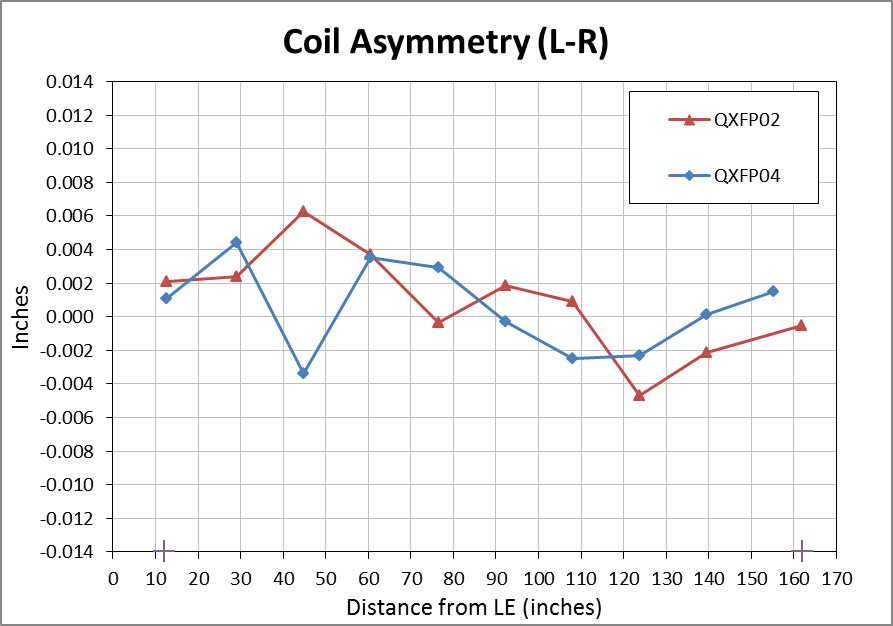 J. Schmalzle
14
March 23, 2017